190807日本生物教育会岡山大会
課題研究指導の実践例
三田国際学園中学校・高等学校
〇大野智久

都立国立高等学校
板山裕
都立国立高校の課題研究
2015年度より開始（現在5年目）

1年生の「生物基礎」3単位
　→そのうちの1単位で実施するイメージ

8クラス320人全員が取り組む

SSHや理数コースなどはない。
特別な予算もない。
発表の内容
１、課題研究で目指すもの

２、課題研究の改善プロセス
１、課題研究で目指すもの
授業の全体像
①目指したいもの
③授業の効果
②授業のデザイン
④授業の改善
課題研究の目的
自然を愛する心
試行錯誤する姿勢
科学的方法
問いの創造
「研究」との違い
●「研究」は、学位審査や業績と連動している。

●本実践の課題研究は「研究」とは目的が異なる。
探究のイメージ
【問う】
？
！
【学ぶ】
２、課題研究の改善プロセス
課題①テーマ設定
小さな成功体験
選択肢の提示
使える器具・試薬

高校生物の実験紹介
　　感覚の実験（二点弁別閾、反応速度etc...）
　　錯覚の実験（錯視、錯聴etc...）
　　植物の再生（ジャガイモやニンジンからの発芽etc...）
　　寒天培地での細菌培養（空気中、ヒトの皮膚常在菌、土壌細菌etc...）

研究対象の生物例
　　アリ、カ、プラナリア、コケ、園芸店で入手可能な植物、キノコ

※「選ぶ」ことが動機づけにつながる
課題②グループ分け
グループ分け→テーマ設定
これでいいんじゃない？
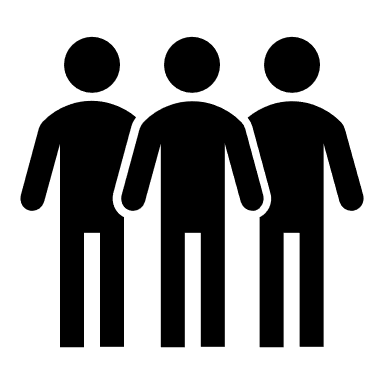 それでいいよ。
それでいこう。
グループ分け→テーマ設定
これがやりたい
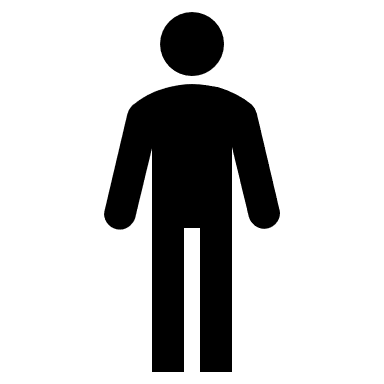 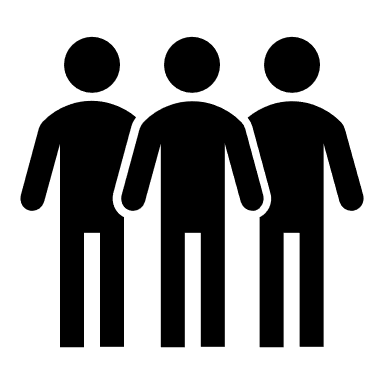 これがやりたい
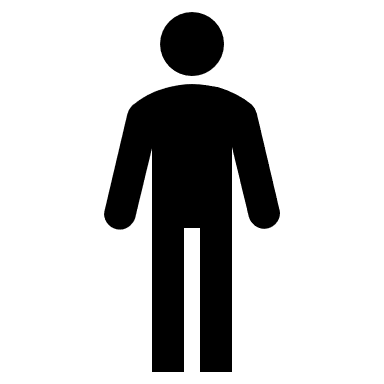 これがやりたい
課題③実験の計画
課題④教員の介入
課題⑤成果報告会・報告書
報告会と報告書
※「研究の質」は、「成果」ではなく「プロセス」重視
課題⑥評価
振り返りの例
課題研究の活動の中で自分が最も工夫したこと
課題研究の活動の中で見出した課題とその原因（グループ全体のことではなく個人として）
上記の課題に対して、今後どのようなことに取り組んでいきたいか。
課題研究の活動の中で刺激を受けた意見、新たに獲得した視点
準備・発表を通じて成長を実感できたこと。
課題研究の自分の活動に対する自己評価
生徒の振り返りから
前回が大変だったこともあり、今回の研究を始めるときは正直、「またやるのか」と思ってしまった。しかし、やはり動き出すと最後までやり切りたいと思えてくるし、みんなで試行錯誤しながら取り組むのも楽しくなってくる。私は、研究においては「知りたい」という気持ちが人を動かすのだということに気付いた。